Civil Engineering Drawings & Graphics
Lecture 3:  CAD Coordinates, function keys & Commands
Ar. Alina Babar
Lecture, Civil Department 
Iqra National University
1
alinababar1992@gmail.com
CAD Coordinate System
2
Any point in CAD can be located precisely using X, Y and Z coordinates.
The Cartesian coordinate system has three axes: X, Y, and Z that intersect at the origin (0,0,0).
 Coordinate values are always expressed as: (X, Y, Z)
ANGLES in CAD:
Coordinates in CAD:
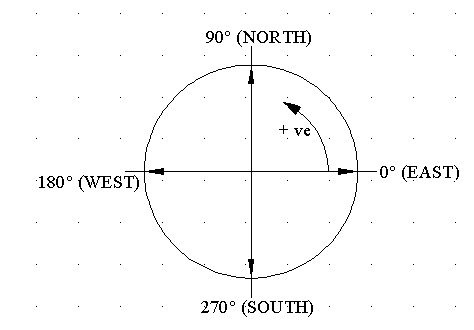 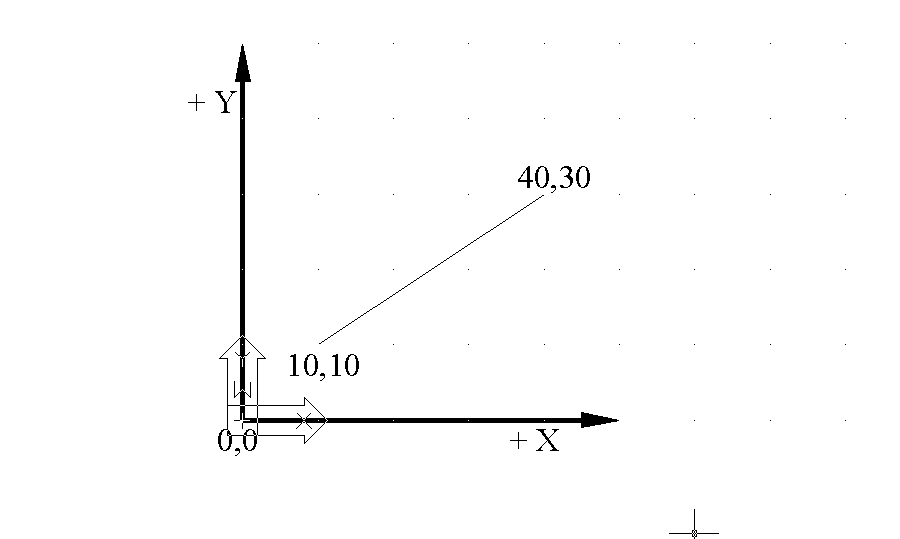 3
AutoCAD Coordinates System
There is only 3 AutoCAD coordinates system you should know.
 Absolute coordinates
 Relative coordinates 
 Polar coordinates.
4
Absolute Coordinates
Absolute coordinates are based on the origin (0,0) expressed as an ordered pair x, y 

All other points are also expressed in the form x, y and the values of x and y are based on the distance from the origin

If we desire to draw a line, we must give the location of both points, expressed as an ordered pair x, y where the origin is used as a reference point.
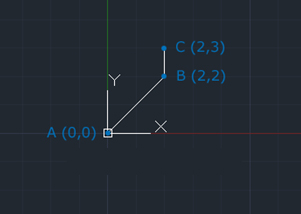 Relative Coordinates
Relative coordinates are not based on the origin (0,0)
Instead, we use the @ symbol followed by an ordered pair x,y.  This means “starting where we are at, go over x and up y
After first points entered, your next points can be entered by specifying the next coordinate relative from the first points. The relative coordinate started with symbol “@” tell AutoCAD it was a relative coordinates
If we desire to draw a line using relative coordinates, we must give the location of the first point (usually using Absolute coordinates), followed by @x,y for the second point
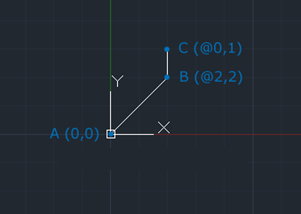 Polar Coordinates
Polar coordinates are not based on the origin (0,0). Polar coordinates used when you need to draw the next points at specify angle. Polar coordinates system in AutoCAD specifies distance length at an angle
Instead, we use the @ symbol followed by an ordered pair r<Q.   This means “starting where we are AT, go a distance r at an angle of Q degrees. The ‘less than’ sign (<) is used to represent the word ‘angle’
If we desire to draw a line using polar coordinates, we must give the location of the first point (usually using Absolute coordinates), followed by @distance<angle for the second point
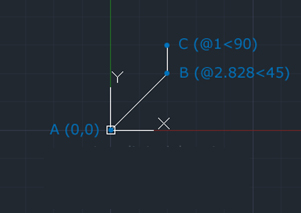 Keys Used in AutoCAD
8
Function Keys
F1		 HELP
F3		OSNAP
F7		GRID
F8		ORTHO
F9		SNAP
F10		POLAR
F11		OTRACK
Coordinates On/Off: Ctrl+I
9
Special Function Keys
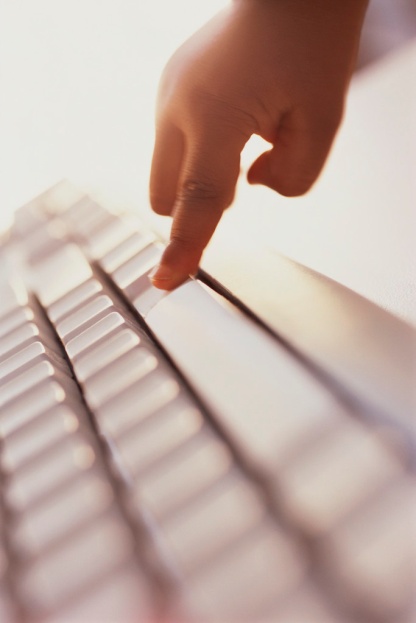 ESC- Cancels the current command, menu, or dialog box.
ENTER- Ends a command; or will repeat the previous command if the command line is blank
SPACE BAR- Same as the enter key except when entering text.
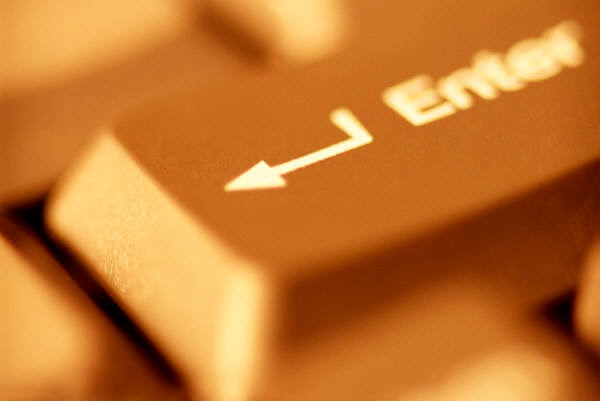 10
Coordinate Display (Ctrl+I)
In the ABSOLUTE mode: Displays the location of the crosshairs/ cursor in reference to the origin. The first number represents the horizontal (x axis) and the second number represents the vertical (y axis).
In RELATIVE POLAR mode: displays the distance and angle of the cursor from the last point entered.
11
OSNAP (F3)
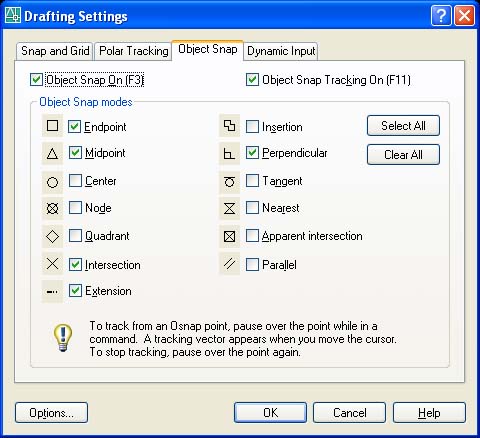 Osnap (Object Snap) settings make it easier to select a 2d object’s points;
Endpoint
Midpoint
Perpendicular
Center
İntersection
Osnap will be active when 
     AutoCAD is expecting you to 
     pick a point on the working area
Type osnap on your command area
GRID (F7)
The grid is merely a visual “drawing aid”. The default spacing is 1 unit. You may change the grid spacing at any time using: TOOLS/DRAFTING SETTINGS
ORTHO (F8)
When ORTHO is ON, the cursor movement is restricted to horizontal or vertical. When ORTHO is OFF, the cursor is free to move.
13
SNAP (F9)
Increment Snap controls the movement of the cursor. If it is off the cursor will move smoothly. If it is ON, the cursor will jump in an incremental movement. The increment spacing can be changed, at any time using TOOLS/DRAFTING SETTINGS. The default spacing is .250
POLAR (F10)
POLAR TRACKING creates “alignment paths” at specified angles
OTRACK (F11)
OBJECT SNAP TRACKING creates “alignment paths” at precise positions using object snap locations.
14
Important Commands
15
Draw & Modify Toolbar
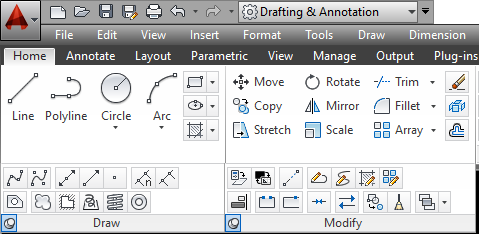 Line – This command is used to draw the line, you can choose the command from your toolbar or write L at command prompt
LINETYPE – This option is basically used to change the type of line you can change your continuous line in to center, dashed zigzag and many other types. For this click on the line or any other object you want to change than select the line type control from properties toolbar as you click on this option all the line type will show click on the line which you want selected line will change in to that.
LINEWEIGHT – This option is use to change thickness of line this change will show only in Printing not on computer Click on the line or any other object you want to change than select the line weight Control from properties toolbar as you click this option all weights will show click on the thickness you want thickness of selected line will change.
COLORCONTROL – This option is use to change color of any object click on the line or any other object you want to change than select the color control from properties toolbar as you click this option all colors will show click on the color you want color of selected object will change.
17
Polyline – A polyline is a connected sequence of line segments created as a single object. You can create straight line segments by writing PL in the command prompt, arc  segments by writing PL & then AS or a combination of the two. By object drawn by this command is treated as a single object. 
Circle – This command is used to draw the circle, you can choose the command from your toolbar or write C at command prompt.

Arc – This command is used to draw the arc, you can choose the command directly from your toolbar or write A at command prompt

Polygon – This command is used to draw the figure of three sides or more than three sides, you can choose the command from your toolbar or write Pol at command prompt.

Rectangle – This command is used to draw the rectangle, you can choose the command from your toolbar or you can write Rec at command prompt

Xline – This command is used to draw the construction line, you can choose the command from your toolbar or write XL at command prompt
18
Distance – this command is used to measure the distance between the two points. Just write Di at command prompt 
Specify first point- click on the first point of line
Specify second point- click on the second point of line 
It will display all the information at command prompt.

Spline – this command is used to measure draw the curve lines select the command from toolbar or write spline at command prompt.
Specify first point- click on the first point of line
Specify second point- click on the second point of line
It will display all the information at command prompt.
Specify first point or [Object]: Specify a point 
Specify next point: Specify a point Enter points until you have defined the spline curve. After you enter two points, AutoCAD displays the following prompt: 
Specify next point or [Close/Fit Tolerance] : Specify a point, line will complete

Hatch – This command is used to add shaded patterns hatch in the closed object. Hatch patterns can be used to indicate a material to be used, such as a concrete hatch. Alternatively it could be used to make an area of a drawing stand out. Write H at command prompt.
19
Move
The move command works exactly the same as the copy command described above, except instead of creating a copy of the selected objects, the second objects are moved. You can choose the command from your toolbar or write M at command prompt
Rotate
The rotate command rotates any selected objects about a defined point by the angle specified. You can choose the command from your toolbar or write Ro at command prompt
Trim
The trim command is an extremely useful tool which will erase all parts of an object beyond or within its intersection with another object. Write Tr at command prompt.
Copy
The copy command will copy any selected drawing elements and reposition where specified by the user, without affecting the original elements. You can choose the command from your toolbar or write Cp at command prompt
Mirror
The mirror command will create a mirror image of any selected drawing elements along any line of symmetry specified by the user. You can choose the command from your toolbar or write Mi at command prompt
Fillet
The fillet command is very similar to the chamfer command above, except instead of creating a straight line chamfer, AutoCAD creates a radius between the two points. this command  joins the two corners  (of Non-parallel lines) with the help of an arc. Write F at command prompt.
Stretch
This command is use to stretch the drawing you can choose the command from your toolbar or write Stretch at command prompt
Scale
The scale command scales the size of a selected object(s) by a defined scale factor from a selected base point. The selected objects can be scaled up to increase size or down to reduce the size. Write Sc at command prompt.
Array
The array command quickly creates copies of a selected object(s) to a specified spacing. Write Ar at command prompt
Rectangular Array
Polar Array
Path Array
Erase
This command is used to erase the objects, you can choose the command from your toolbar or can E at command prompt. Select this button then a drawing element to erase it permanently from the drawing.
Explode
The explode command is very straight forward. It simply breaks down an object down to its basic line entities. You can explode hatch, dimensions and blocks any thing which is in group form. Write x at command prompt.
Offset
Offset will make a copy of a line or series of selected lines by a specified distance in the direction specified. You can choose the command from your toolbar or write O at command prompt
Extend
The extend command is similar to the trim command in how it functions, except it extends a selected line to a point of intersection of another selected object. write Ex at command prompt.
Break at Point
The break at point command enables the user to break an object at a specific point, creating two separate objects
Break
This command is use to break the line or circle between the two points. The break command is identical to the break at point command, except the break line isn't as neat as break at point. Write Br at command prompt
Chamfer - The chamfer command will chamfer the intersection of two lines to a specified distance. Write Cha at command prompt and then specify distance of one side and then the other side

Dtext - this command is use to write the text. Write DT at command prompt.

Mtext - this command is use to write the multi line text. Choose the command from your toolbar or write MT at command prompt.

Edit text - this command is use to edit the text you can edit or change both kind of text DT and MT, write Ed at command prompt.

Make Block - this command is use to make the block of some single objects you can use these block in your drawing any time choose the command from your toolbar or write Block at command prompt.

Insert Block - This command is use to insert the block in your drawing choose the command from your toolbar or write Insert at command prompt.
25
Dimension  - Now we will study about dimension of the drawing, it is very important that every drawing should have dimensions so that you can get information about the sizes of drawing. You can choose dimension from Dimension Toolbar let us study one by one:
 
Linear dimension-This command is used for the dimensions of straight lines.Angular dimension- This command is used for the dimensions of angles between two lines or the angle of arcs and circles.Radius Dimension - This command is used to give the radius of the circles and arc.Diameter Dimension - this option is used to give the diameter of the circles and arc.
Dimension style – you can change dimension style of dimensions, you can give more than one style to your dimensions for this you have to click on Format than choose dimension style or you can just write Dimstyle at command prompt a box will appear, you can create new styles, sets the current style, modifies styles, sets overrides on the current style
26
Layer – This command is very useful. We have do lot of work in one drawing for e.g. if make a plan for the house than we have to give dimensions, furniture position, electrical lining, plumbing and many more we cannot each every time erase this work for the printout so we do all the work in layers. For each and every work make different layer. Choose from format – LAYER or you can write Layer on command prompt a box will appear with all the layer it have if you want to make the new layer than click the right button of your mouse many options will appear choose New Layer - a box with cursor will appear change the name according to you requirement. You can also change the color, line type and line weight of your layer from this box.
On- bulb sign is used to make on off the layer; layer will disappear from the screen.Freeze- sign is used to freeze the layer; layer will disappear from the screen.Lock- lock sign is used to lock the layer, if the layer is lock than you cannot do any work in it.
By default 0 layer is current that means all the work you done is saved in this layer but if you want to do dimensions than make dimension layer and set it current. if you want to make the new layer current click the right button of your mouse many options will appear choose set current. Now if you do not want this layer to be shown in printing make it freeze.(P.S. You can operate you layer from layers toolbar also)
27